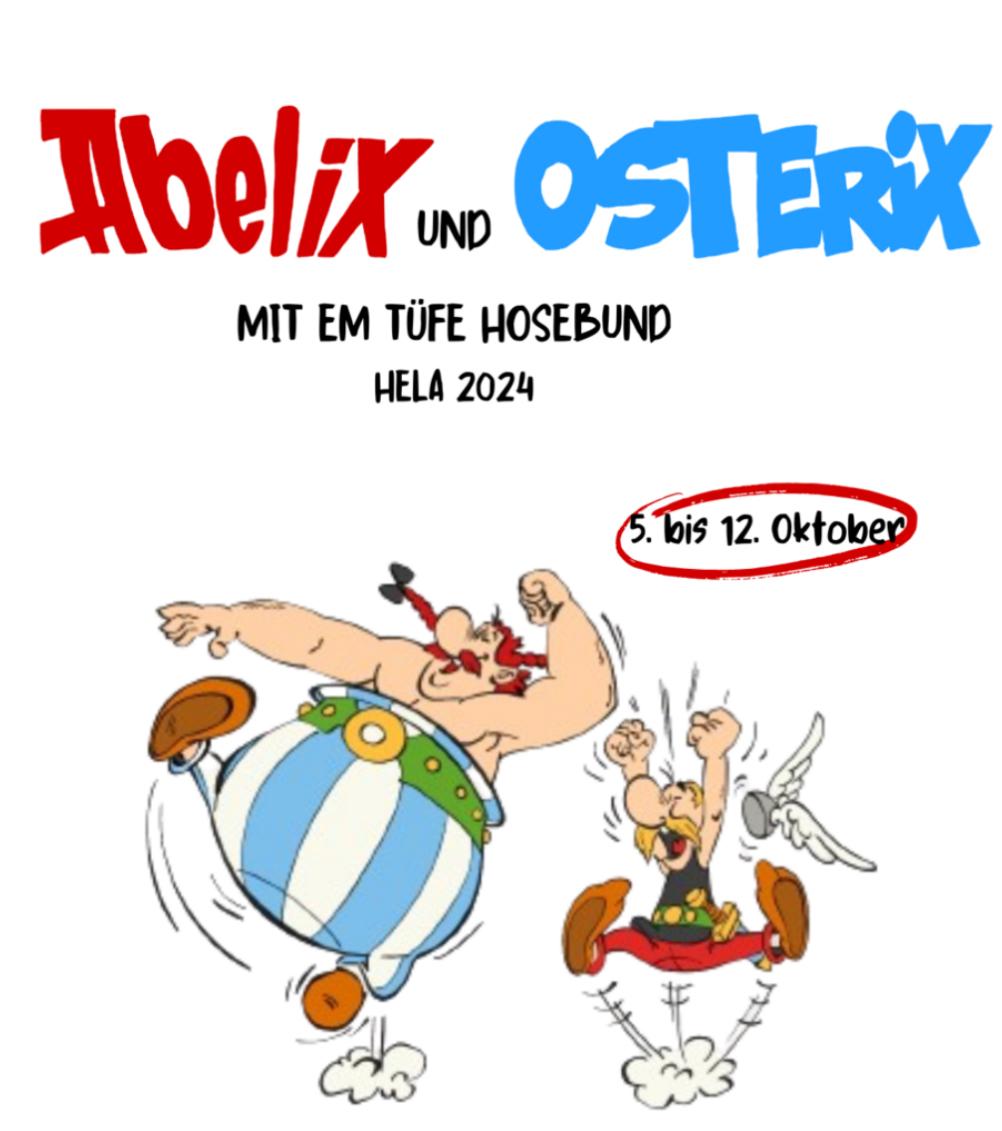 Herbstlager 2024
Jubla Gachnang - Lenzerheide
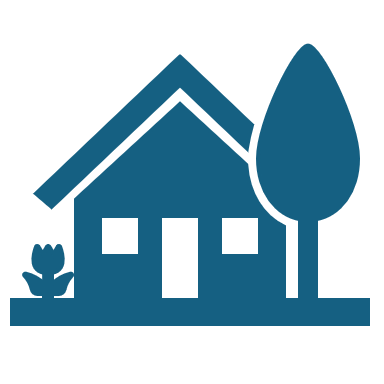 Wohin geht’s?
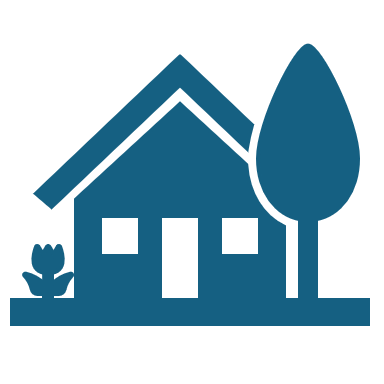 Gruppen Ferienhaus Raschainas
Voa Tgantieni 3, 7078 Vaz/Obervaz
Lagerbeitrag
Aufteilung Finanzen:

-1/3 Verpflegung

-1/3 Haus und Anreise

-1/3 Programm
Packliste
1x Aufgabegepäck, Tasche, Koffer für den Car
1x Tagesrucksack für Hinreise und Gruppentag. Bitte genügend gross.
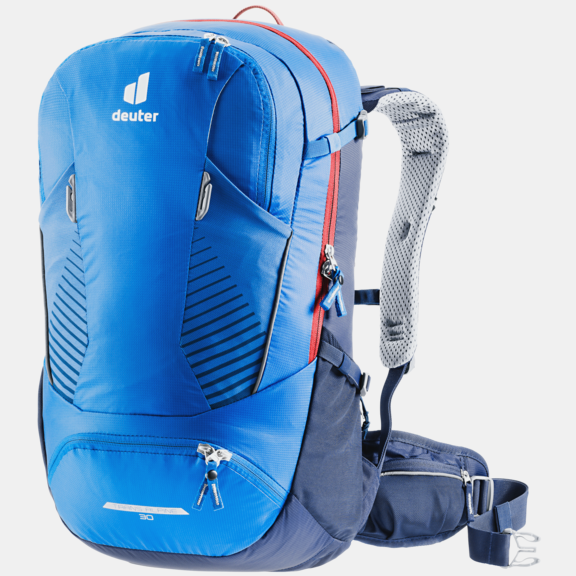 VorlagergottesdienstAm Freitag, 4. Oktober 2022 um 19:00 Uhr in der katholischen Kirche in Gachnang.

Lagerstart
Notfallblatt vollständig ausgefüllt Accara (Samira Theiler) oder Tiaki (Leonie Bänziger) abgeben.
separaten Rucksack mit Lunch und genügend zu trinken mitnehmen.
Treffpunkt am 05. Oktober 2024 beim Bahnhof Islikon um 08:00 Uhr.
Lagerende
Ankunft am 12. Oktober 2024 beim Bahnhof Islikon um ca. 16:00 Uhr. (genaue Zeit folgt)
LagerrückblickFindet am Freitag, 08. November 2024, am Abend statt. (genaue Infos folgen noch)
Informationen
Lagerblog, Lagerleitung, Leiterteam
Lagerblog
Auf unserer Webseite.

Lagerleitung
Accara (Samira Theiler)
Rena (Ladina Schocher)
Fumbo (Jonathan Mo)
Für die Kontaktaufnahme bei Fragen oder Unklarheiten steht Euch gerne Accara zur Verfügung.

Leiterteam
Aus 16 Leitern
FamilyID=Office_ArchiveTorn
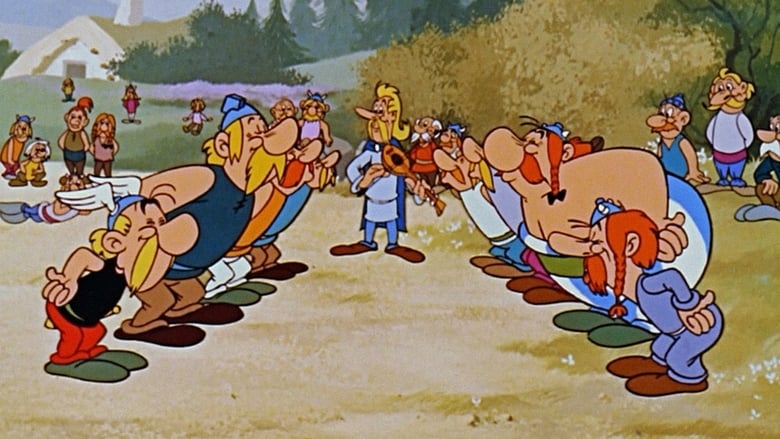 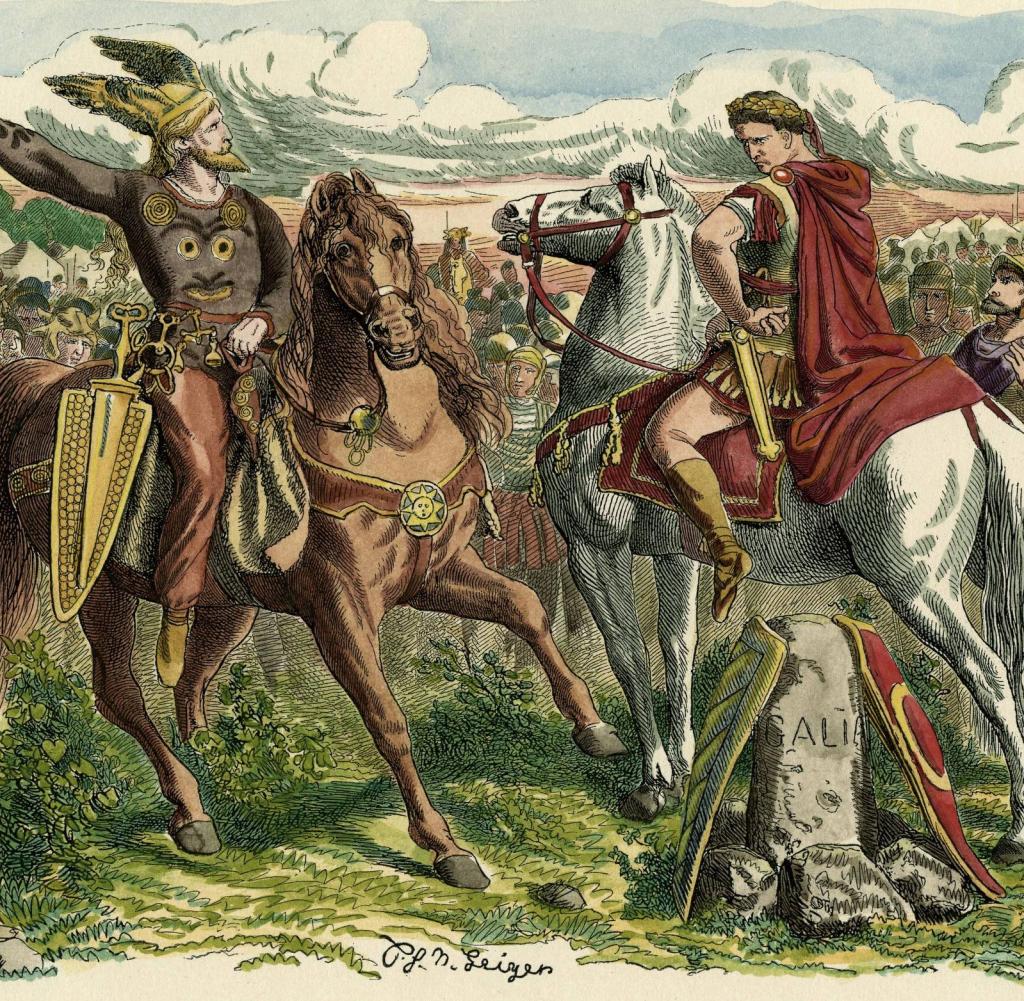 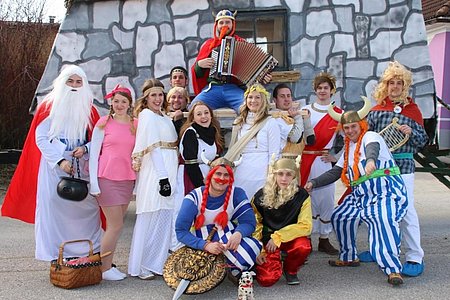 Verkleidung
Verpflegung
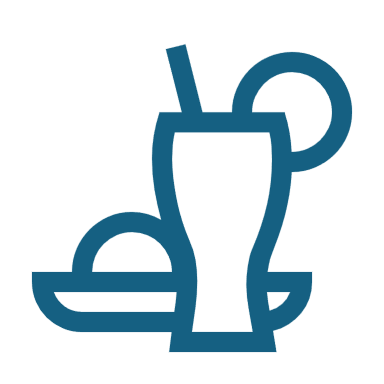 Küchenteam aus:Astor, Dynamo, Sharena, Joplaya, Naruto

Spenden direkt aus Spendenblatt oder bei Astor anmelden/absprechen
Transport, Fahrer und Anhänger
Anreise sowie Rückreise mit dem ÖV

Haus gut zugänglich für Autos/Anhänger